Projectcyclus
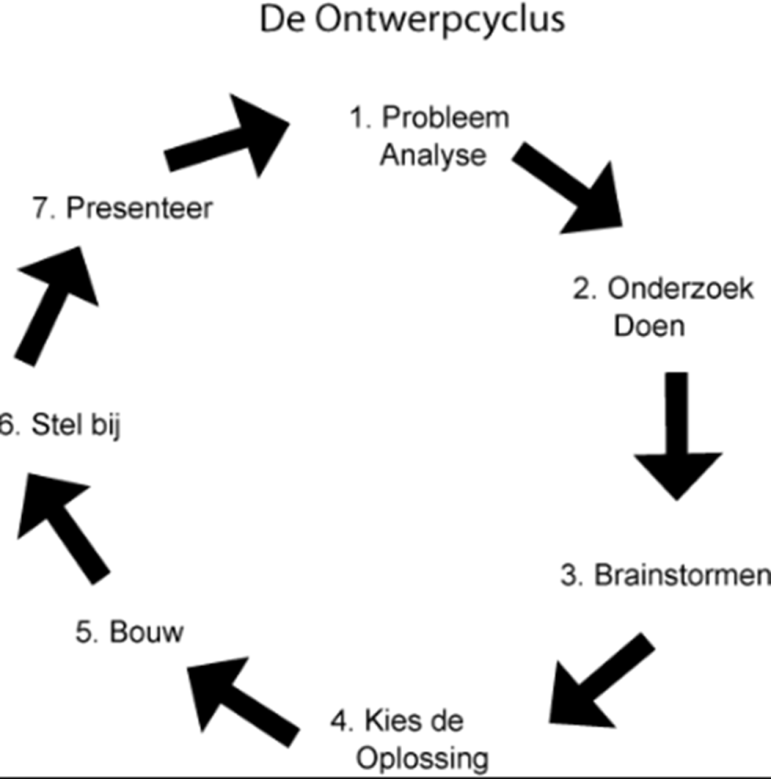 3 sept 2013
N44
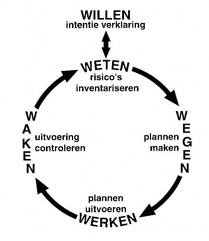 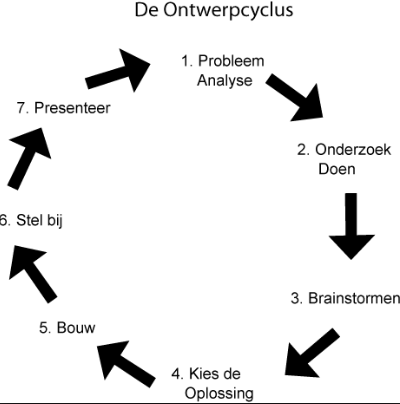 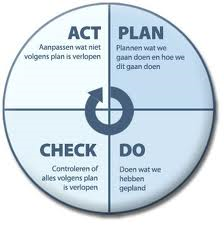 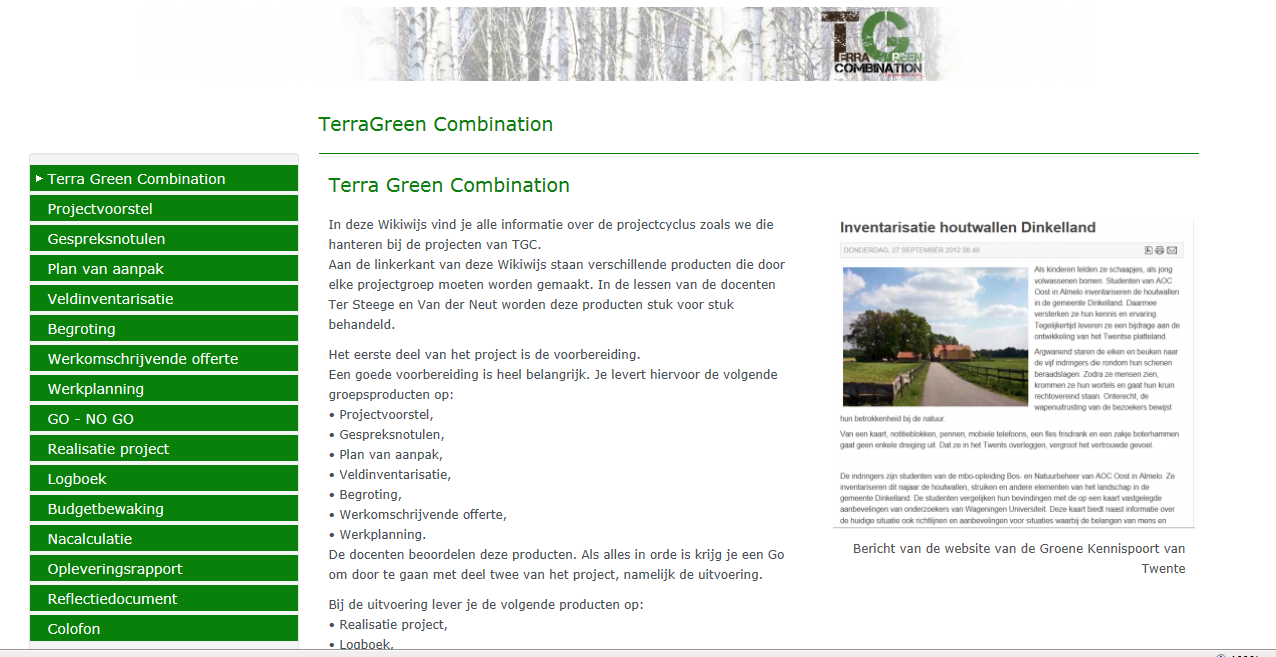 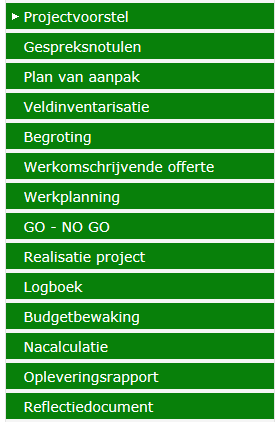 Projectcyclus OM3
Projectvoorstel
Plan van Aanpak
Begroting
Offerte
Werkplanning
GO / NO GO 
Uitvoering (logboek, budgetbewaking)
Nacalculatie  en evaluatie (lessons learned) 
 volgende project
Projectvoorstel
Doel: 
in een vroeg stadium heel duidelijk  krijgen wat het project precies inhoudt
Omschrijf heel precies wat je wel en wat je niet op gaat leveren.
“Bereik”
Randvoorwaarden:
alle zaken waar je je van de opdrachtgever aan moet houden. Dit is een gegeven die je meekrijgt.
Aannames:
alle zaken waar je van uitgaat als je deze klus gaat oppakken en uitvoeren. Je neemt aan dat het geregeld of bekend is.
Risico’s
Kans dat het misgaat
Impact
Beheersmaatregel
Voorwaarden voor het inleverenHet projectvoorstel wordt alleen beoordeeld indien:
het nagekeken en ondertekend is door de complete projectgroep;
het nagekeken en ondertekend is door de afdeling kwaliteitszorg van TGC;
alle aanwijzingen van de docenten (cursief) zijn weggehaald;
doelen en producten kloppend zijn met elkaar;
er een planning is toegevoegd (5.2);
er een goede beschrijving van de risico’s is gemaakt (3);
de kwaliteitsverwachting (5.4) goed omschreven is;
er op de eerste pagina minder dan 3 taalfouten staan.
Opdracht
Je hebt vorig jaar de PvB OM-2 gedaan.
Maak het projectvoorstel voor jouw project op basis van het format
	in Wikiwijs

Lever het projectvoorstel vandaag in via de inlevermap
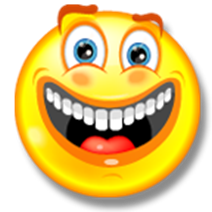 Aan de slag!
Kijk goed naar de voorwaarden
Presenteer je projectvoorstel om 14:45 uur.
Je mag in groepen van 2 werken (bijv als je nog geen OM2 gedaan hebt)